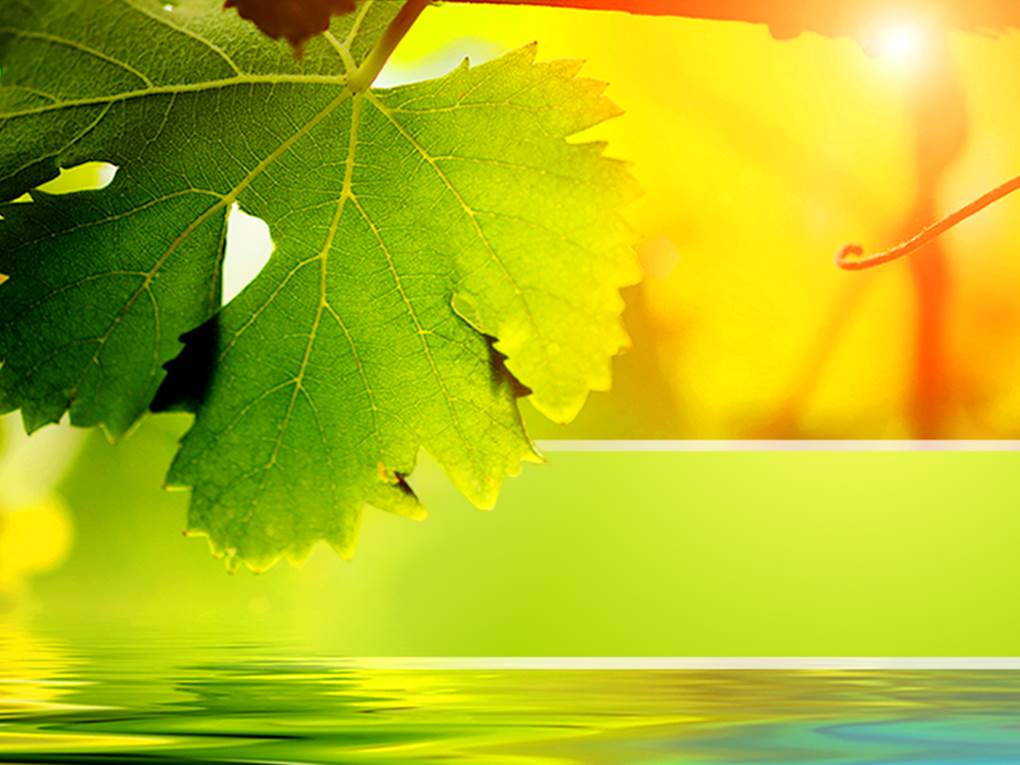 LA EVALUACIÓN POR ORDENADOR DE LA PRODUCCIÓN ORAL EN LENGUA EXTRANJERA: ¿UN RETO POSIBLE?
Bárbara Eizaga-Rebollar  		        David Levey 
barbara.eizaga@uca.es		david.levey@uca.es
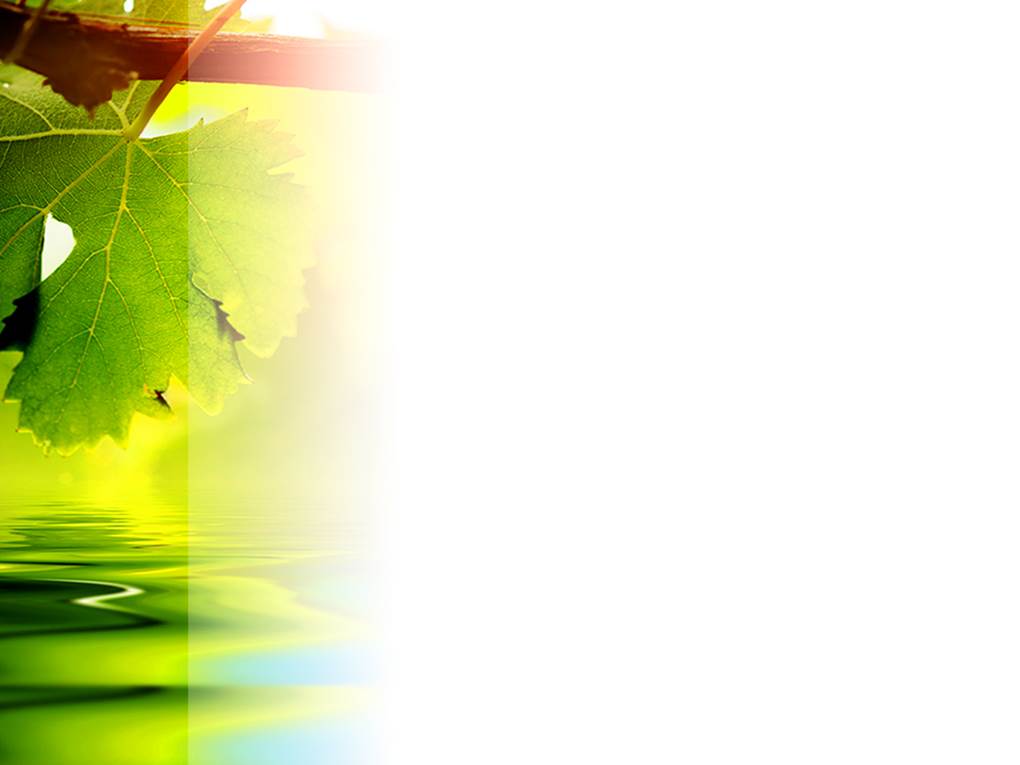 1 candidato: 1 examinador
  Incómodo para muchos candidatos
  Difícil para el examinador hablar, escuchar, anotar y evaluar 
  Poco efectivo en tiempo y recursos
  Falta de objetividad de la evaluación 
2 candidatos: 1 examinador
 Más cómodo para los candidatos (hablar con un “compañero” reduce nervios)
 El examinador interviene menos y escucha más, PERO tiene doble trabajo: escuchar, anotar y evaluar a DOS candidatos al mismo tiempo. 
  Exámenes en parejas más efectivos (en tiempo) que los individuales.
  Falta objetividad y peligro de evaluar a la pareja como “equipo” .
Prueba oral presencial: Posibles formatos actuales
Prueba oral presencial: Posibles formatos
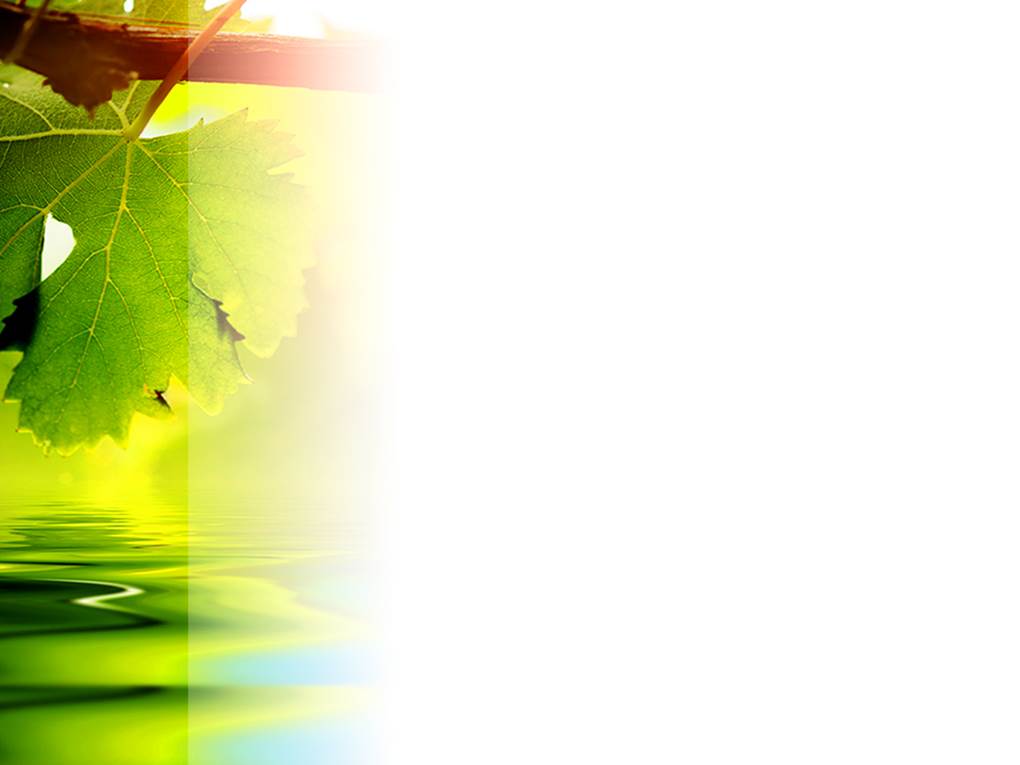 Prueba oral presencial: Posibles formatos
2 candidatos : 2 examinadores 
	(1 interlocutor y 1 evaluador) 
 Más cómodo para candidatos, hablar con “compañero/a” reduce nervios.
  División de tareas es mas efectiva: el interlocutor dirige y habla; el evaluador escucha, anota y evalúa. 
  Exámenes en parejas más efectivo (tiempo) que exámenes individuales …pero se necesitan más profesores.
   Al haber dos examinadores independientes aumenta objetividad.
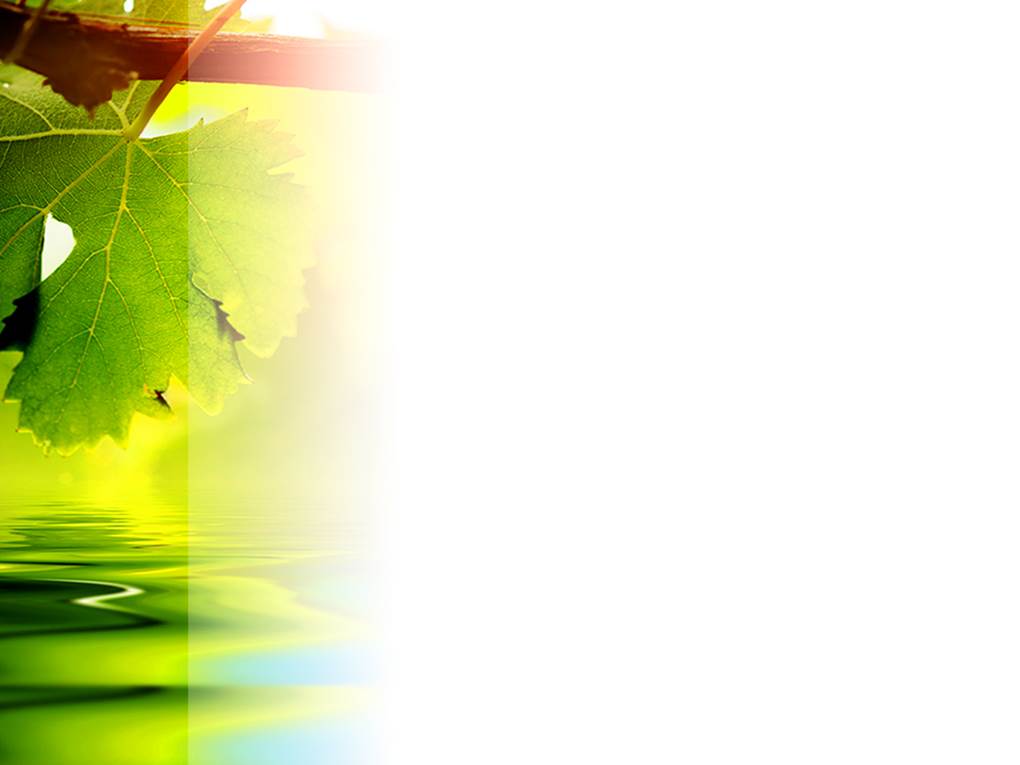 Problemas logísticos:
130 estudiantes = 65 parejas
12 minutos por pareja =  13 horas (sin incluir descansos). 

Fiabilidad:
Alto nivel de formación de los evaluadores.
Objectividad, estandarización y uniformidad de la prueba oral y de sus descriptores. 
Las pruebas varían considerablemente de centro a centro examinador.
Inglés Instrumental
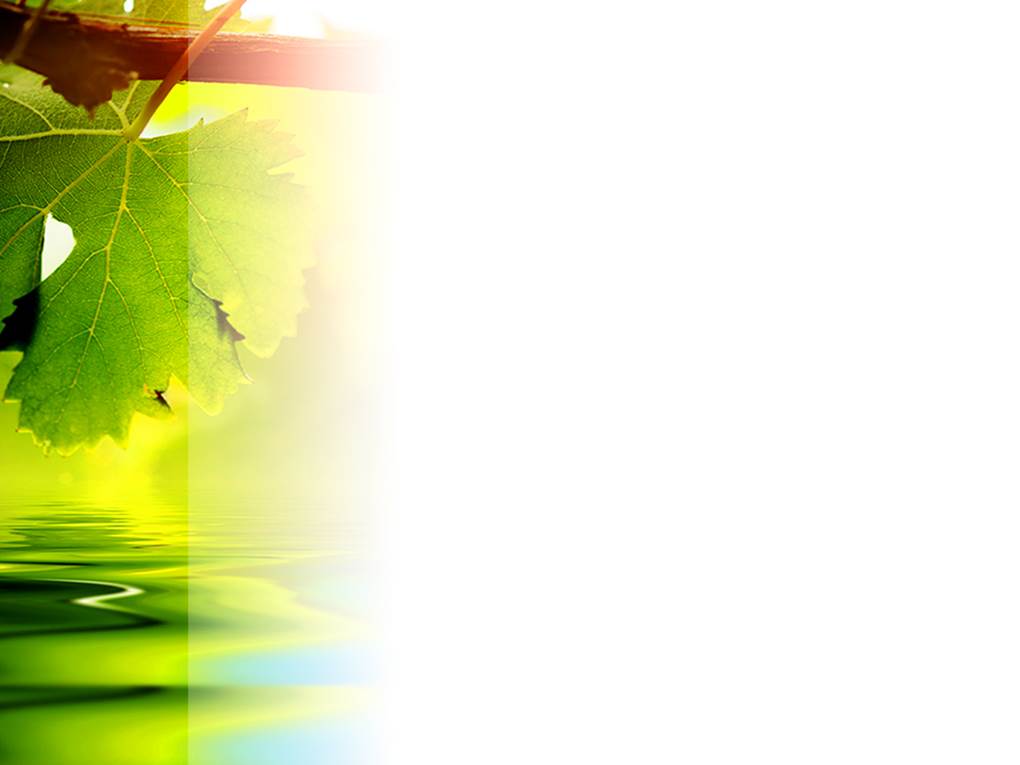 Examen por Ordenador: Ventajas
Se puede examinar a muchos estudiantes al mismo tiempo en un laboratorio de idiomas.
Reduce los nervios y aumenta la confianza(?)
Estandarización/Homogeneidad: El test es igual para todos los candidatos.
Evaluación en cualquier sitio del mundo.
No tiene que estar un evaluador/interlocutor presente.
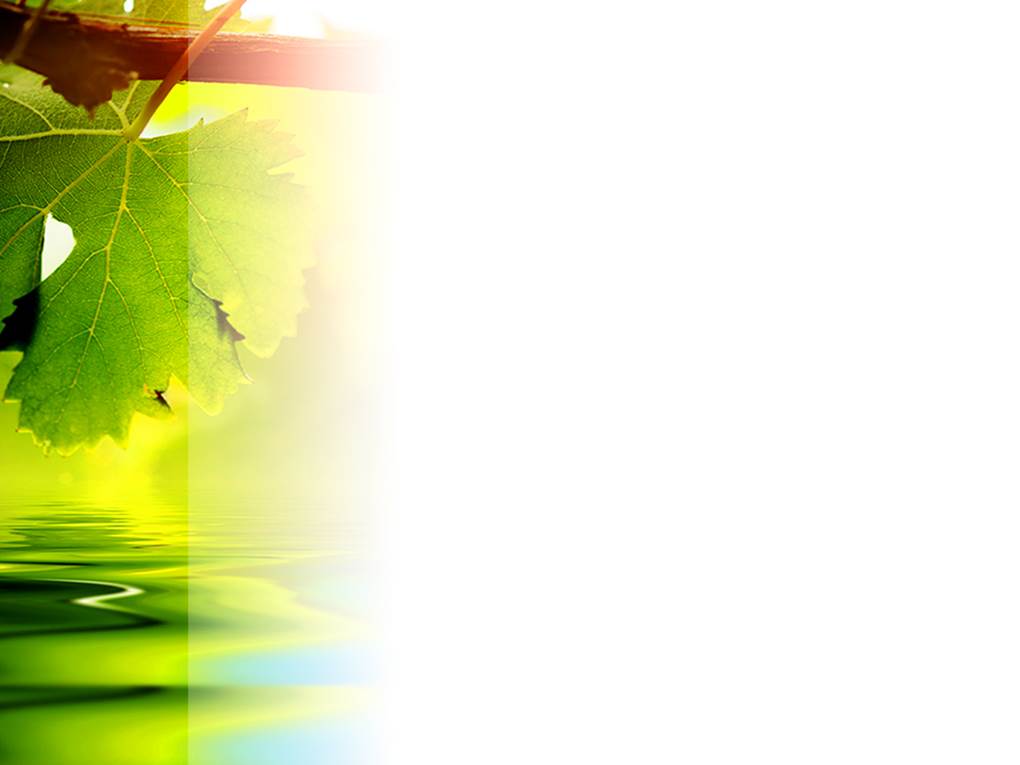 Examen por Ordenador: inconvenientes actuales
TOEFL test es incómodo
Diseño poco atractivo
Poco intuitivo
Presión por el límite de tiempo
Inconvenientes técnicos: auto-grabación, instrucciones, etc.
Deshumanización = poco natural
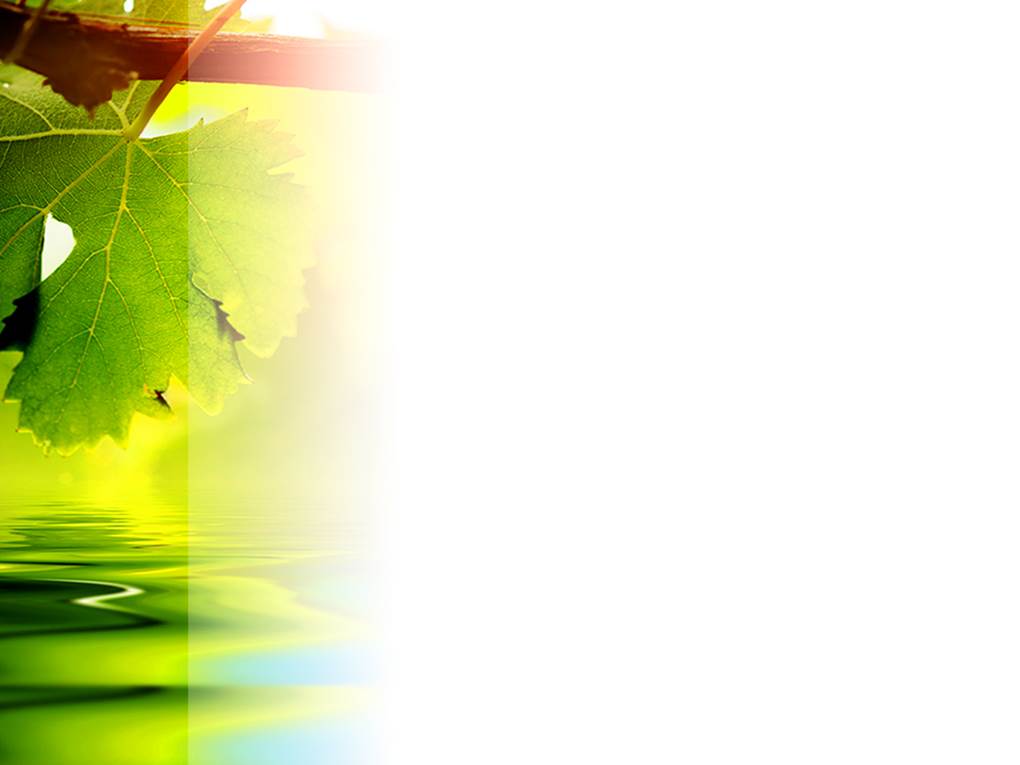 Posibles mejoras en las pruebas por ordenador existentes
Visual: mejoras robóticas de la inteligencia artificial.
Feedback en forma de comentarios de apoyo.
Aumentar la sensación de realismo de la prueba.
Reducir el estrés emocional del candidato.
Gracias
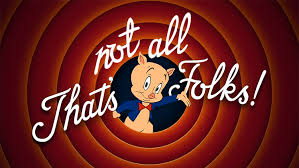